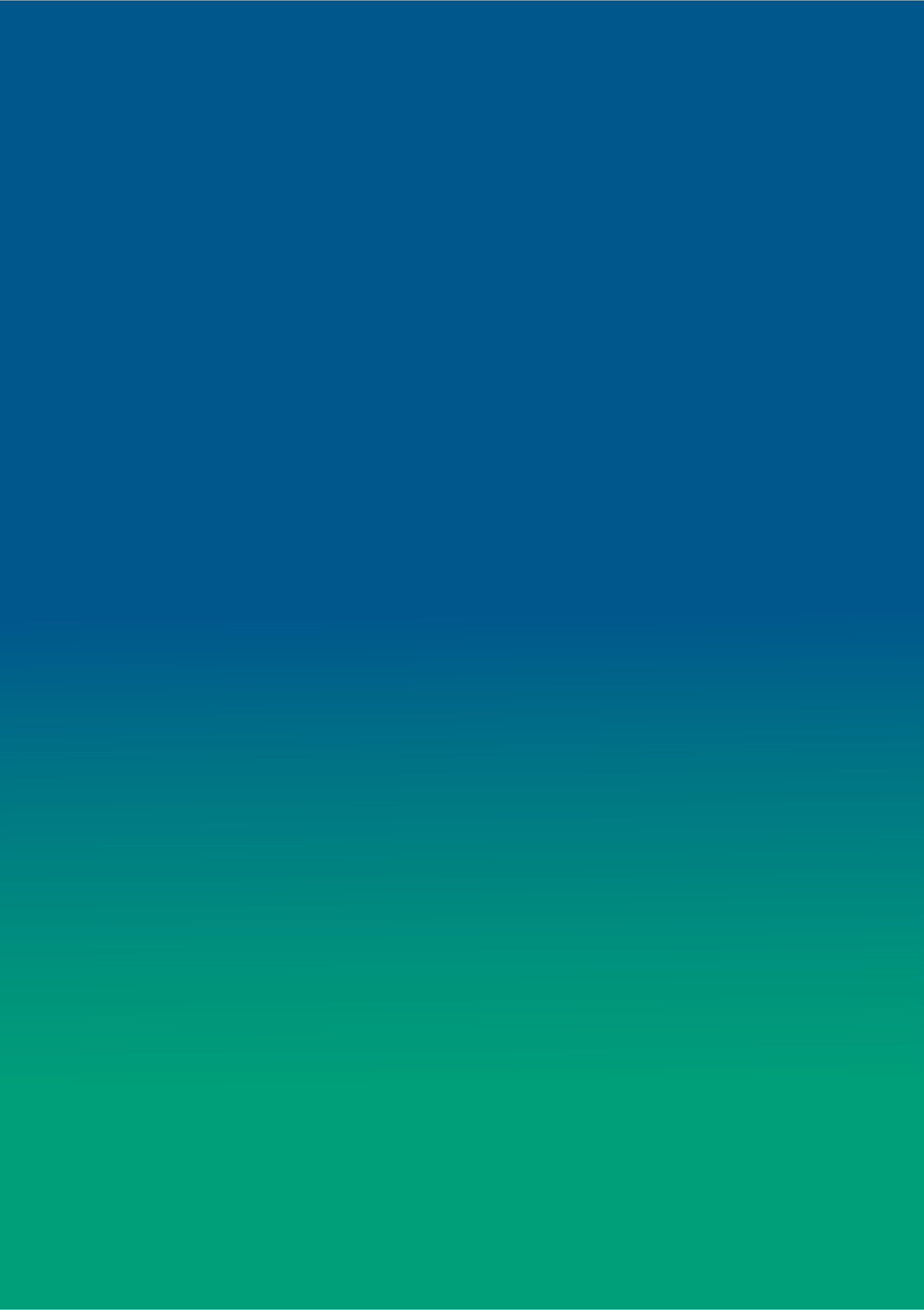 Title/final Slide v1
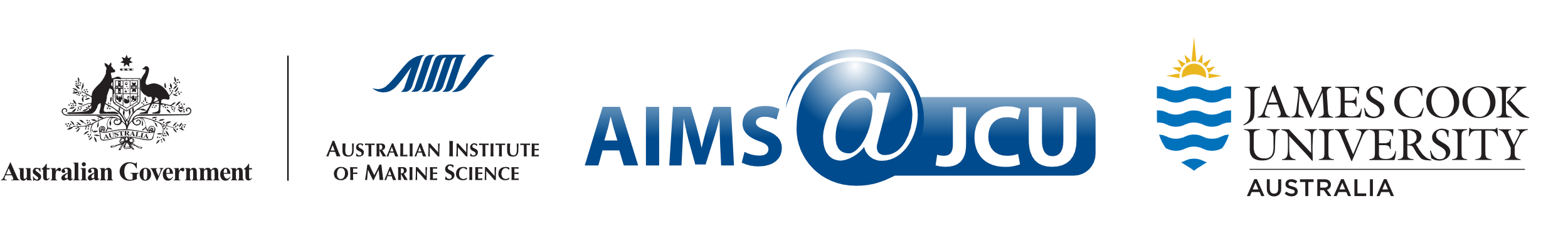 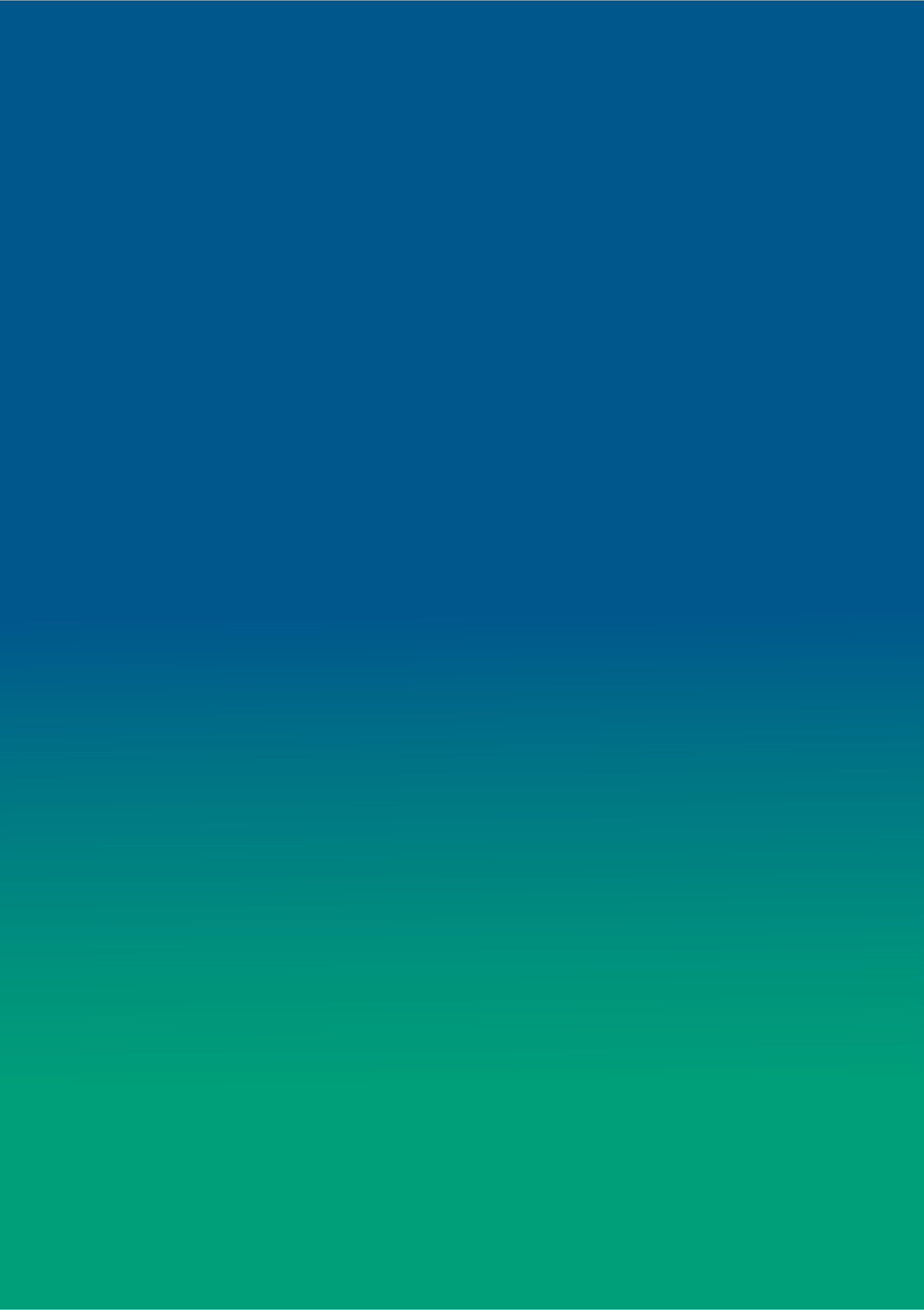 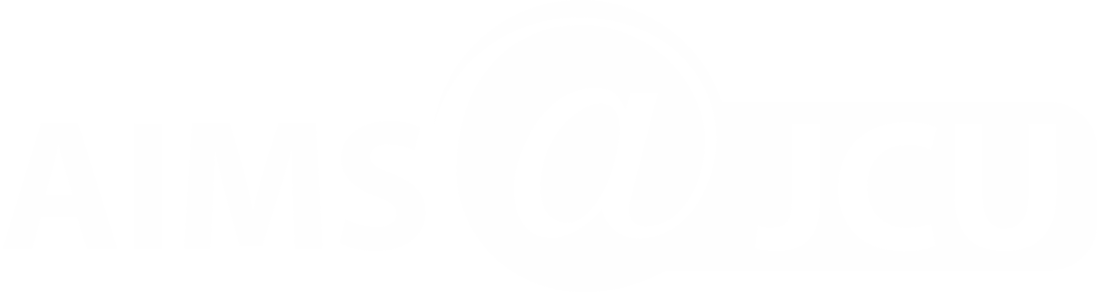 Title/final Slide v2
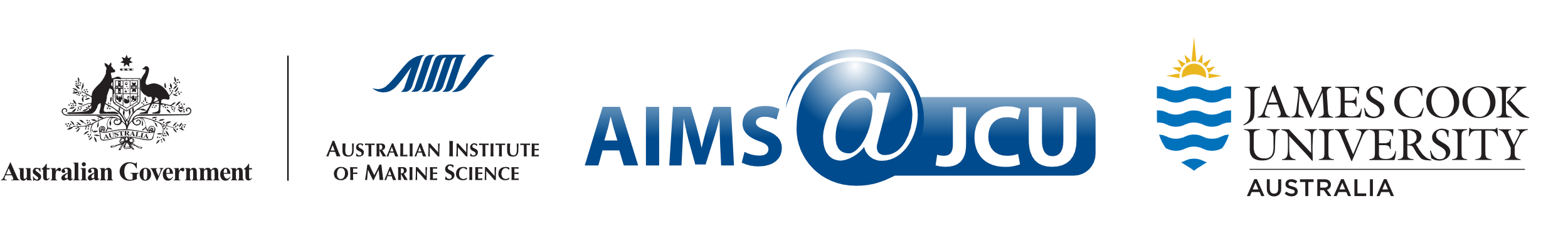 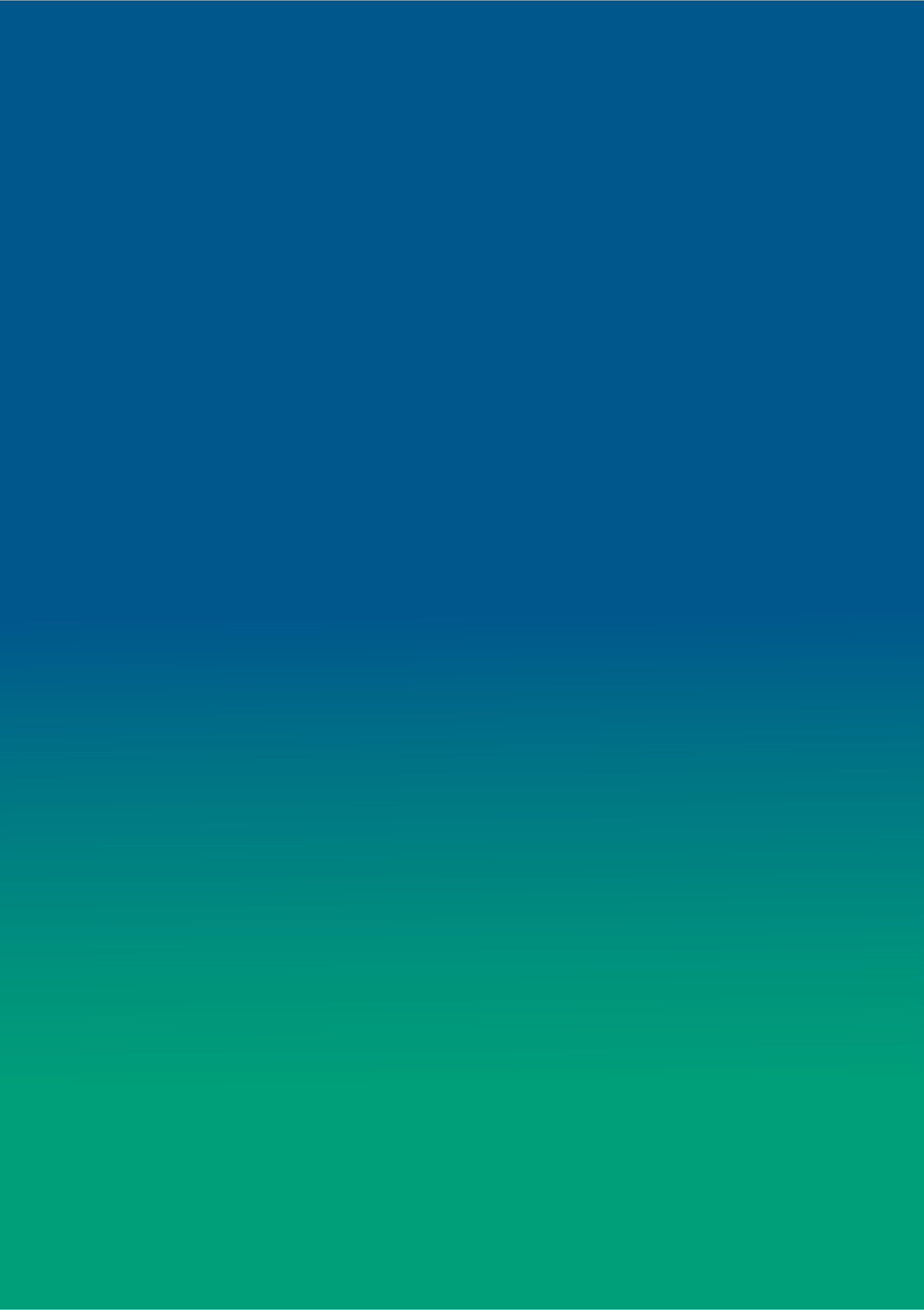 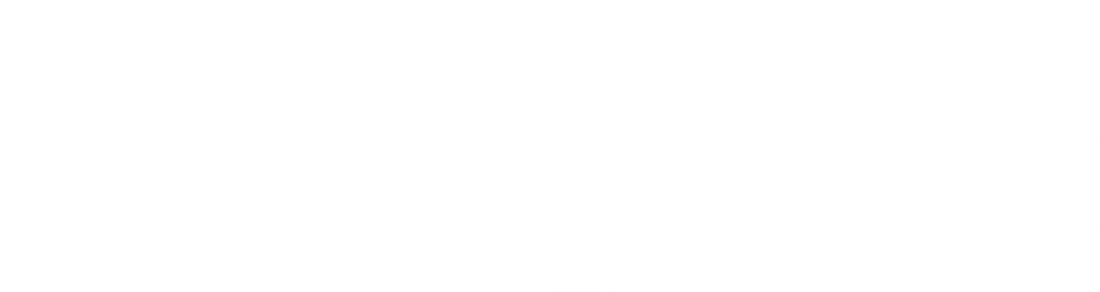 Slide 2, etc